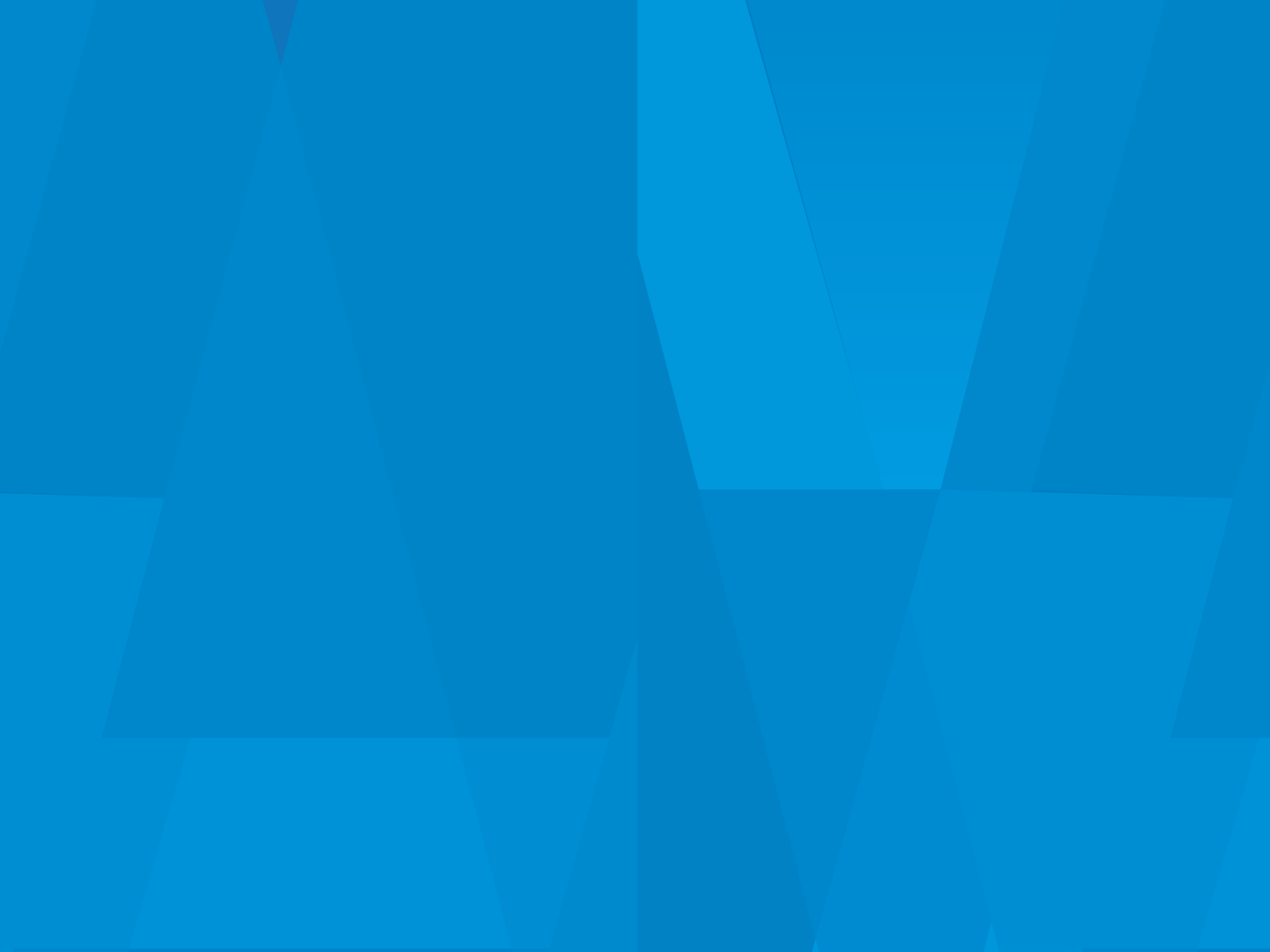 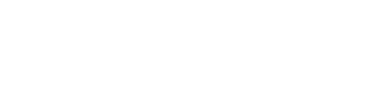 ИНТЕРНЕТ-ПРЕДПРИНИМАТЕЛЬСТВО
ЛЕКЦИЯ 5
«Ценностное предложение»
Маргарита Зобнина
Структура лекции
Понятие ценностного предложения

Формирование
ценностного предложения
Ценностное предложение (value proposition)
Кто ваш потребитель?
Какую проблему вы решаете?
Что вы предлагаете?
Какие выгоды вы предоставляете, в отличие от ваших конкурентов?
Как вы обосновываете то, что вы заявляете?
Ценностное предложение
Понятно клиенту из уст человека
с «базовыми функциями мозга»*
*Если это не так, то бизнес не будет масштабируемым…
Как создать ценностное предложение
ПРОДУКТ
КЛИЕНТ
Боль клиента
Снятие боли клиента
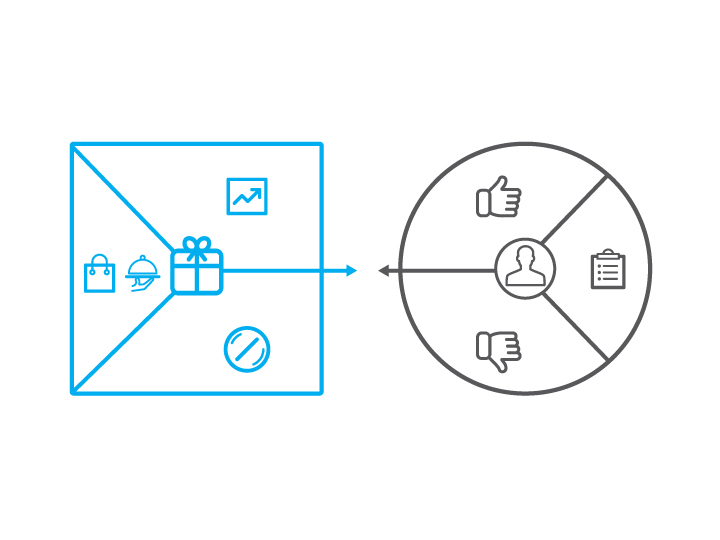 Выгода клиента
Создание выгоды      для клиента
Работа клиента
Продукты, выполняющие         задачи клиента
Ключевые вопросы
Что является головной болью клиента?
Как клиент решает эту проблему на данный момент?
Насколько он недоволен решением?
Разрешима ли эта «боль» альтернативными методами?
Хочет ли клиент решить эту проблему другим способом?
Разные сегменты – разное ценностное предложение
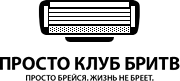 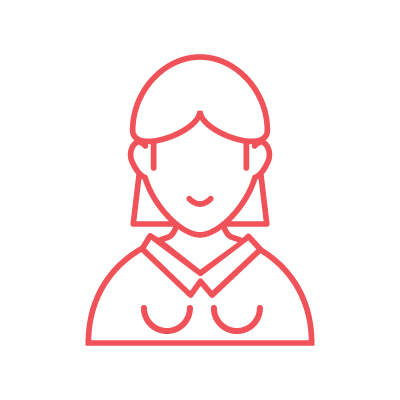 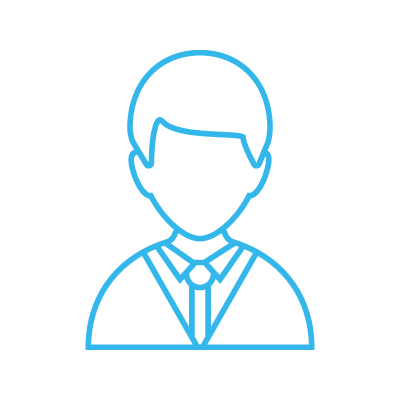 Для мужчин
Не придется скрести щетину
старой бритвой
Для женщин
Ваш мужчина всегда
гладко выбрит
[Speaker Notes: Нужно ценностное предложение
Для разных клиентов предложение разное
Важность проблемы имеет разный вес
Состояние клиента сказывается на решении
Без ценностного предложения продажи будут                                       единичные и не масштабируемые]
Боль клиента и простота устранения
Мониторинг (оценка) ценности
Ценность 
(требуемая
потребителем)
Предоставлен-
ная
Ценность
Полученная
ценность
Предоставление/коммуникация ценности в сравнении с маркетинговыми стратегиям
В сравнении с предложе-
нием
По сравнению с целями
Недавний
опыт
в сравнении
ожиданиями
Продукт/услуга в сравнении  с планом (НИОКР, Операции)
Цена в сравнении с планом
Продвижение в сравнении  с планом
Продажи (place) в сравнении с планом продаж
Эффективность плана
Цель: мониторинг ценности получаемой потребителем и компанией
от потребителя
Задание к следующему занятию
Сформулируйте, чем полезен ваш продукт для потребителя:
какие боли он снимает / какую выгоду он приносит /
какую работу пользователя выполняет

Сформулируйте ценностное предложение своего проекта

Протестируйте его на 5 представителях целевой аудитории

Представьте доработанное ценностное предложение
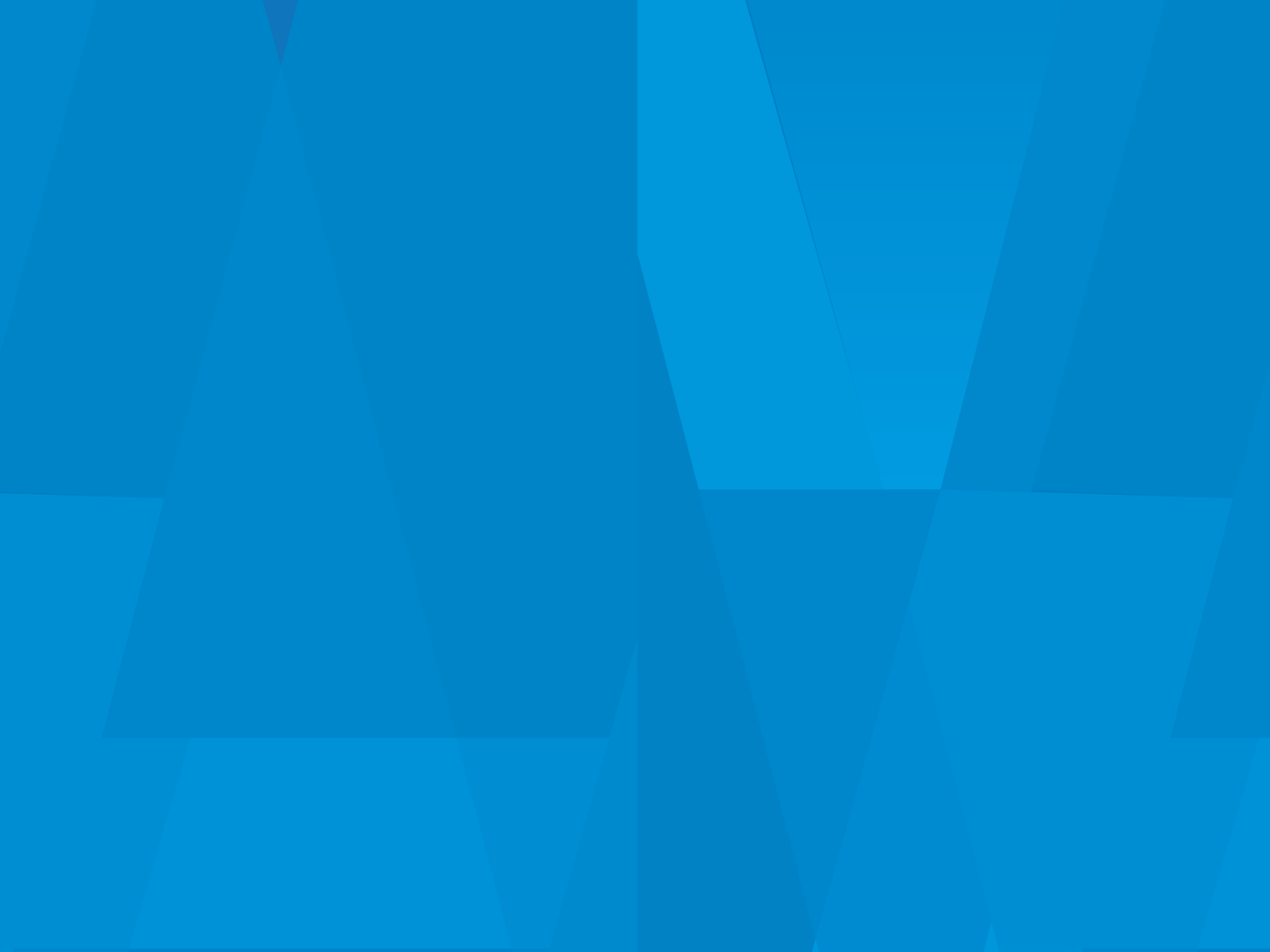 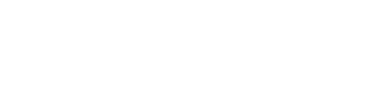 ВОПРОСЫ?